E caratterizzata da un disegno geometrico usato come stampo o timbro per decorare il corpo, il pane o i tessuti.
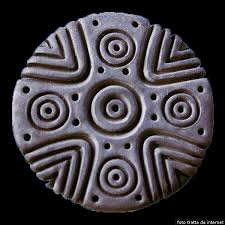 La pintadera
What is that?
The pintadera is a circular ceramic

 or terracotta archaeological find

 and it is characterized by a

 geometric design.
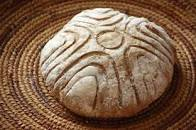 What was it for?


 Was used as a

 mold or stamp to

 decorate the body,

 bread or fabrics.
Where was it found?
It is typical of different

 prehistoric cultures, it can be found in the Canary Islands,

 in the Nuragic civilization in Sardinia, of the culture of

mouth jars square in Northern Italy

and the protopalafitte of Bad Buchau
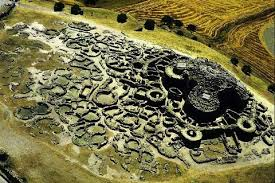 What age are you dating?A period of time ranging from the Bronze Age (from 1700 BC) to the 2nd century BC
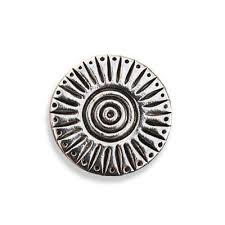 What size do they reach? Known specimens reach a diameter not exceeding 10 cm
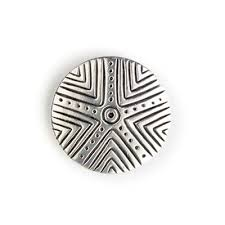 Current use
It is currently used as a model
 in the reproduction of jewelry
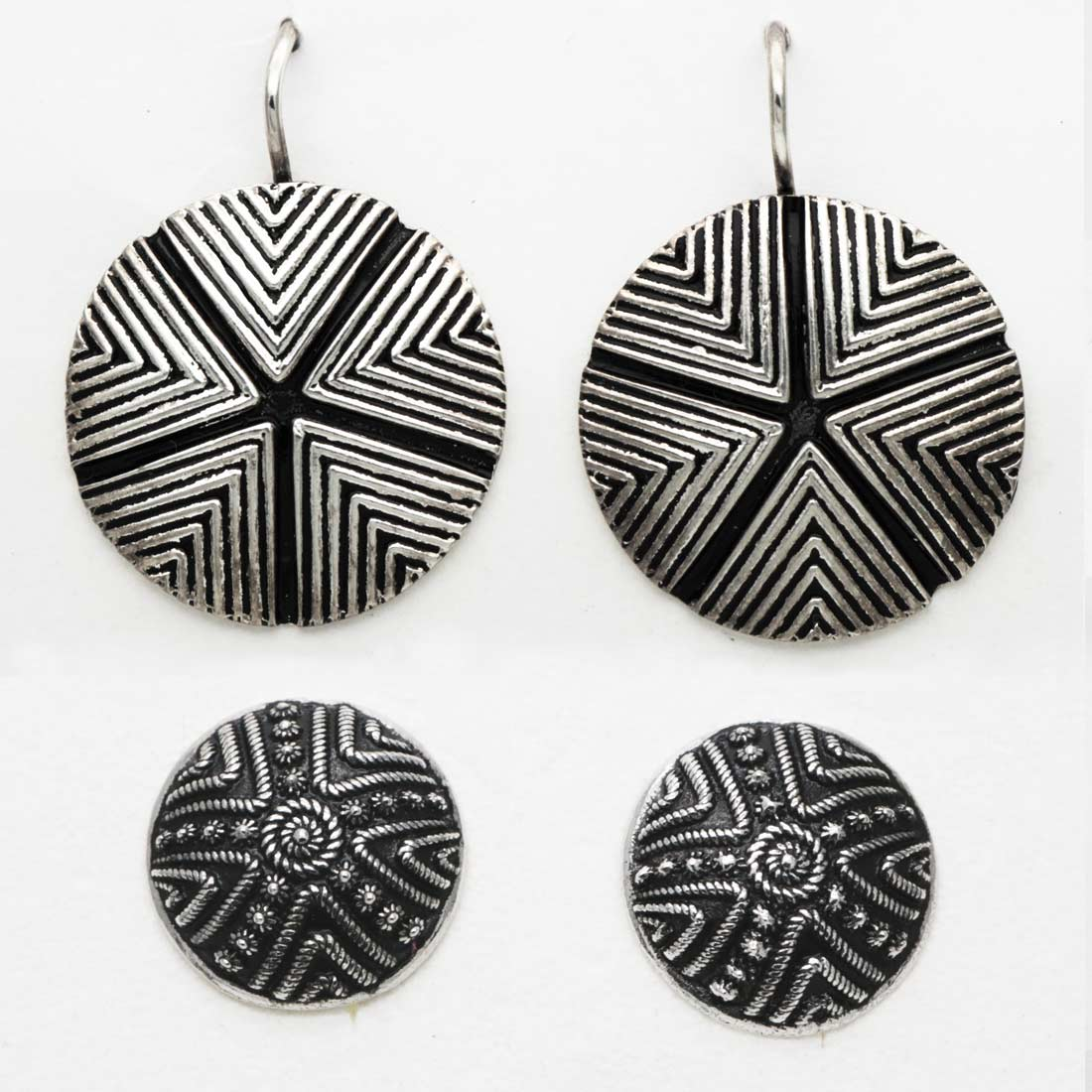